OSAKAスマホサミット2016　アンケート
調査項目：大阪の小中高生が自分達で作成
調査人数：39,191人　大阪全域110校から回収
　　（小学17,636人　中学14,019人　高校7,536人）　
調査時期：平成28年７月
集　計　　：（株）ディー・エヌ・エー
分　析　　：竹内研究室（兵庫県立大学）
一番使っている端末％
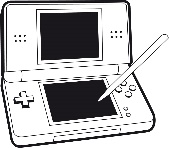 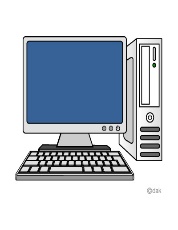 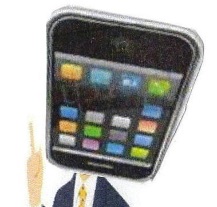 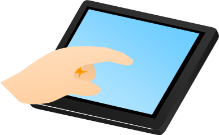 他
スマホやゲーム機を使っている時間％
しない
４時間以内
４時間以上
ネット利用時間から見た違い
％
ネット利用時間から見た違い②
％
ネット利用時間から見た違い③
％
ネット利用時間から見た違い③
23.0
7.7
[Speaker Notes: 赤い部分は、「ネットで知り合った人と実際に会ったことがある」人の割合]
不所持・ガラケー・スマホの違い
％
ガラケーとスマホの違い①
％
ガラケーとスマホの違い②
％
ガラケーとスマホの違い③